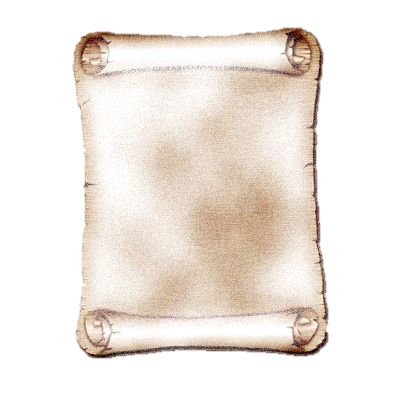 Загадки о народных куклах
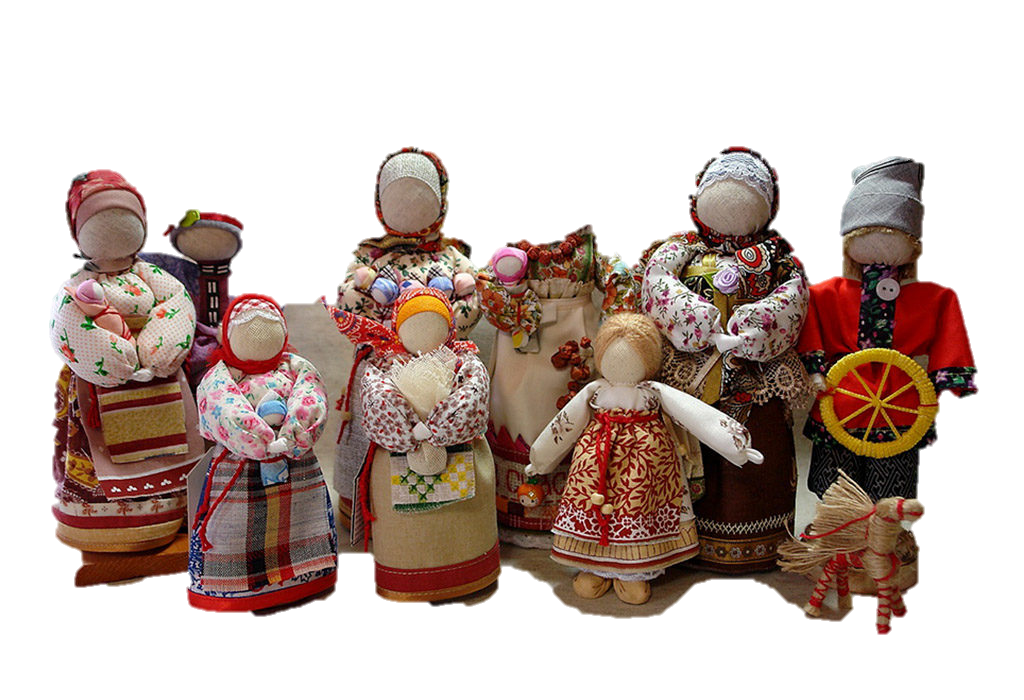 Старт
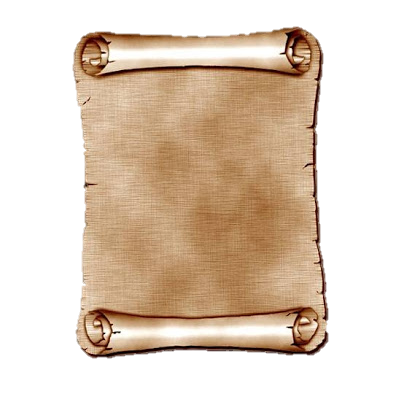 Дорогие ребята!.
Посмотрим, какие вы знаете куклы и в конце вас ждёт сюрприз.
Следующий
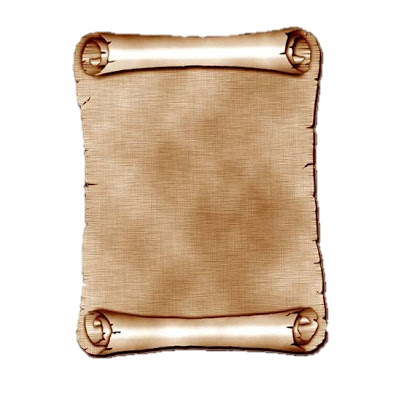 Показать
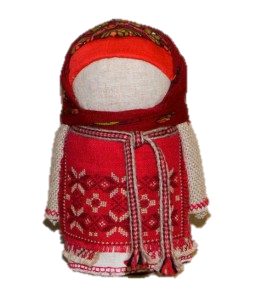 Будет мир да лад в семье,
Хлеб да каша на столе.
Эта кукла всем на диво
Гречкой и пшеном набита.
Крупеничка
Следующий
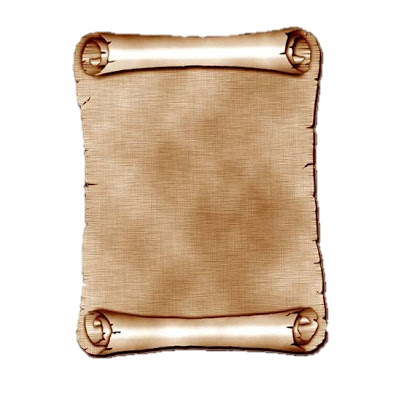 Показать
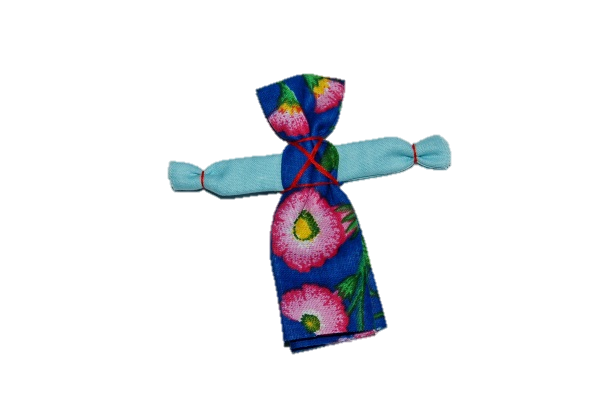 Белый день сменяет ночка.
Народится сын иль дочка.
И в кроватку для порядку
Малышу кладут…
Кувадка
Следующий
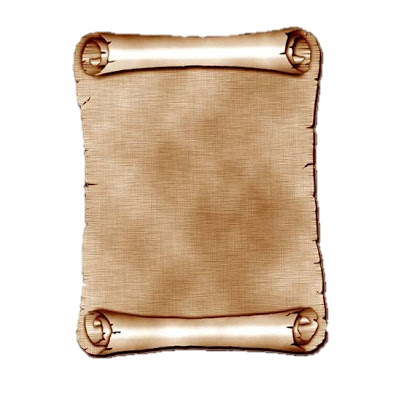 Показать
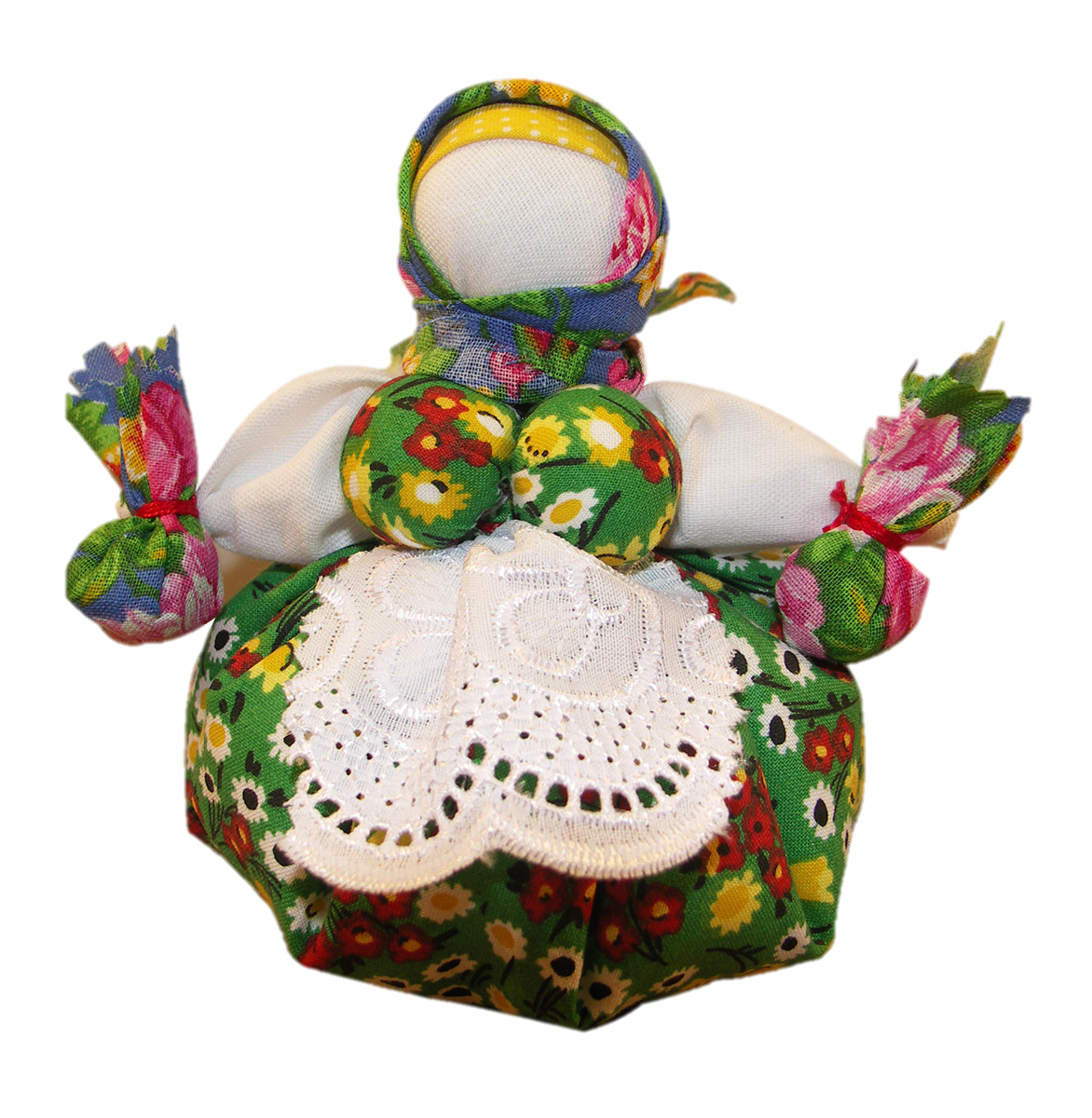 Травок летом насушила,
Кукле в юбочку зашила,
Повязала ей платок.
В каждой ручке - узелок.
Кубышка-травница
Следующий
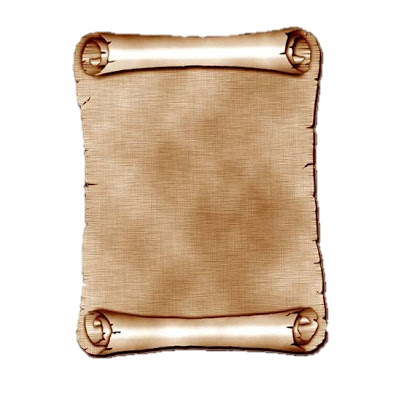 Показать
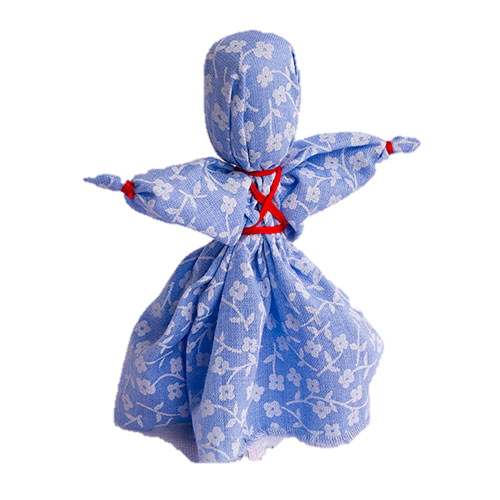 Я подарок получаю,
Непременно отвечаю:
От души благодарю,
Вот вам куколка, дарю.
Следующий
Отдарок на подарок
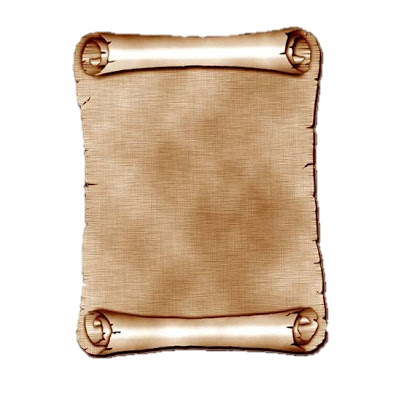 Показать
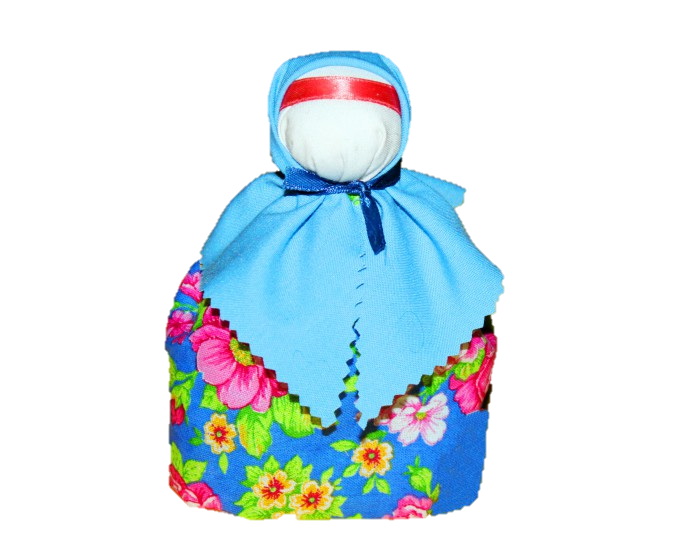 Эта кукла, как подружка.
Прошепчу ей всё на ушко.
Знаю, куколка поймёт,
Все печали заберёт.
Следующий
Утешница
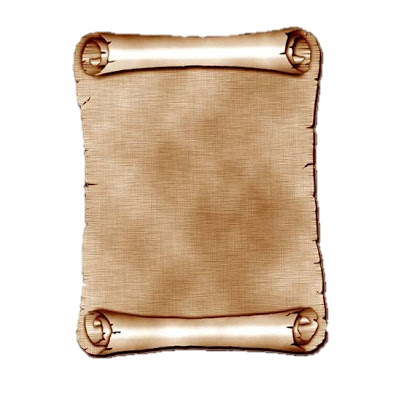 Показать
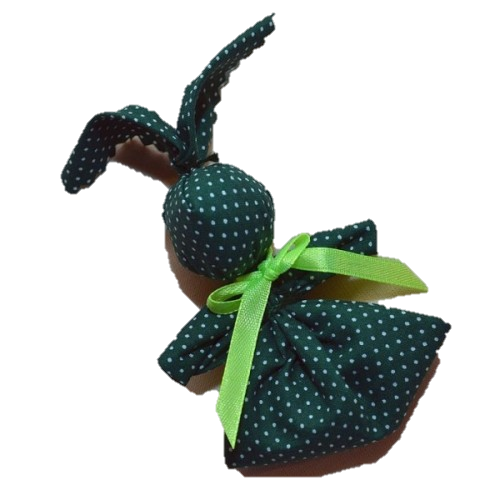 Чтоб не плакала дочурка
Мне нужна одна минутка
Надевается на пальчик
Из платочка сделан….
Следующий
Зайчик
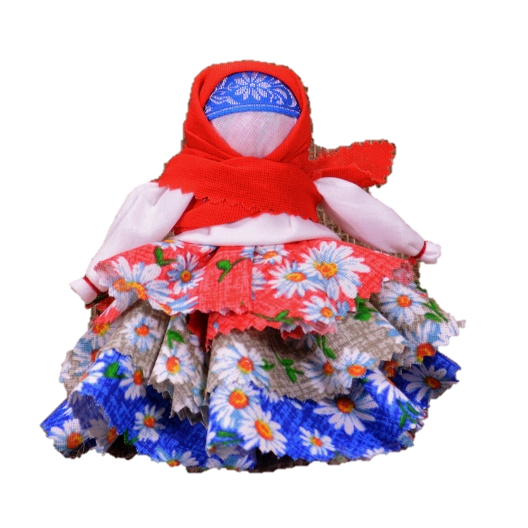 Показать
Следующий
Колокольчик
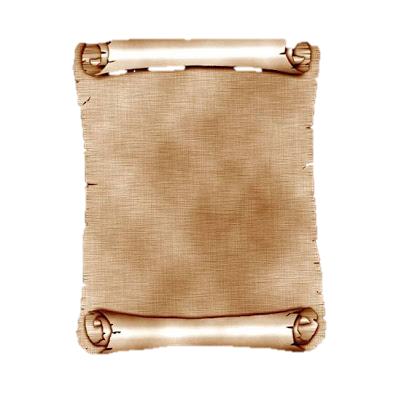 Кто в куклы не играл, тот счастья не видал
Конец!